МИНИСТЕРСТВО ОБРАЗОВАНИЯ И НАУКИ РОССИИФедеральное государственное бюджетное образовательное учреждениевысшего образования«Саратовский государственный технический университетимени Гагарина Ю.А.»Кафедра «Автомобили и автомобильное хозяйство»ВЫПУСКНАЯ КВАЛИФИКАЦИОННАЯ РАБОТАна тему: «Проект автосервисного предприятия для автобусов и грузовых автомобилей среднего класса на базе ОАО АТП-1 г. Саратова»Выполнил: студент группы б1-ЭТТКзс-41Ахраменко Андрей СергеевичРуководитель: к.т.н., доцент каф. ААХКуверин Игорь ЮрьевичСаратов 2016
СЛАЙД 1
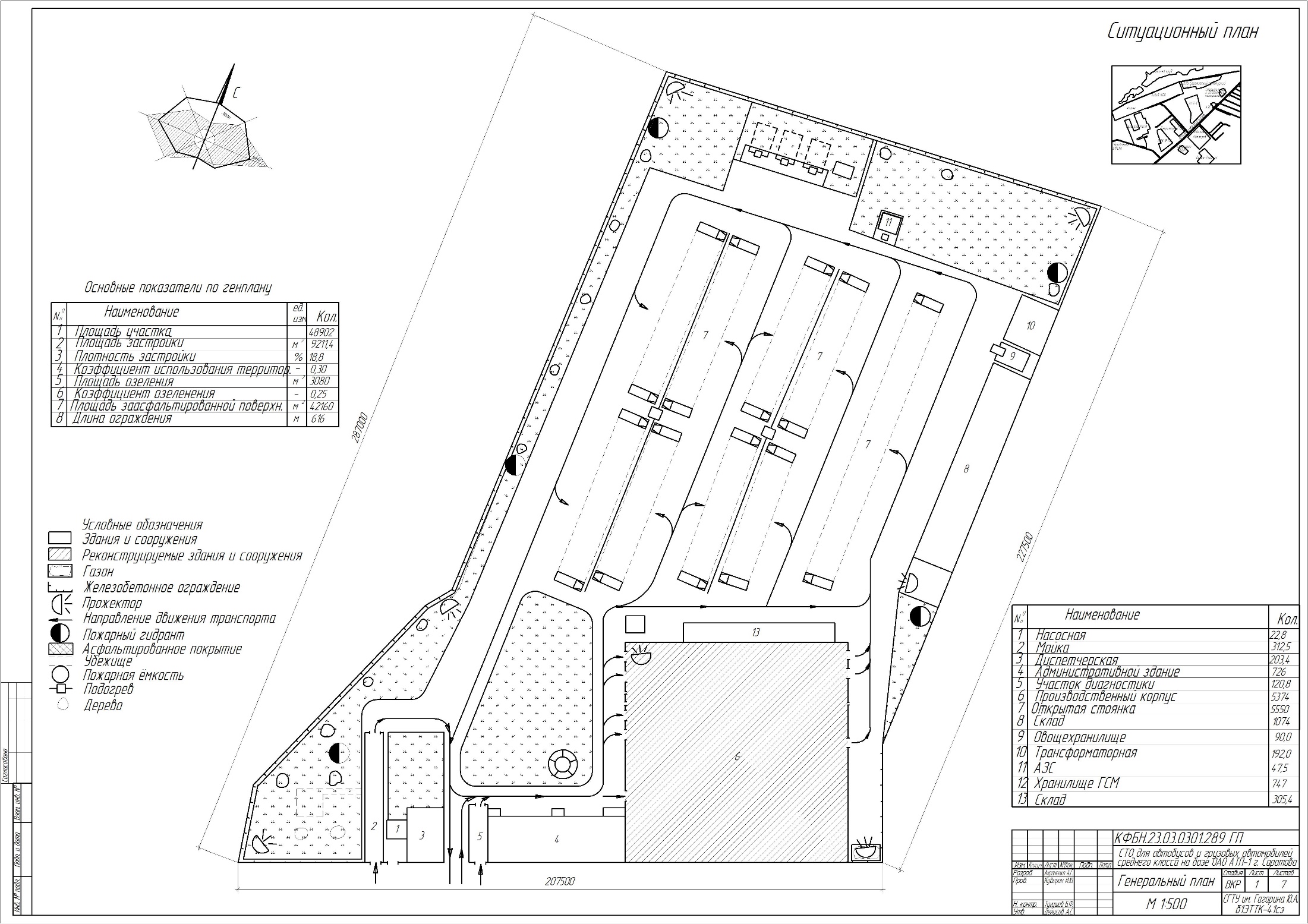 СЛАЙД 2
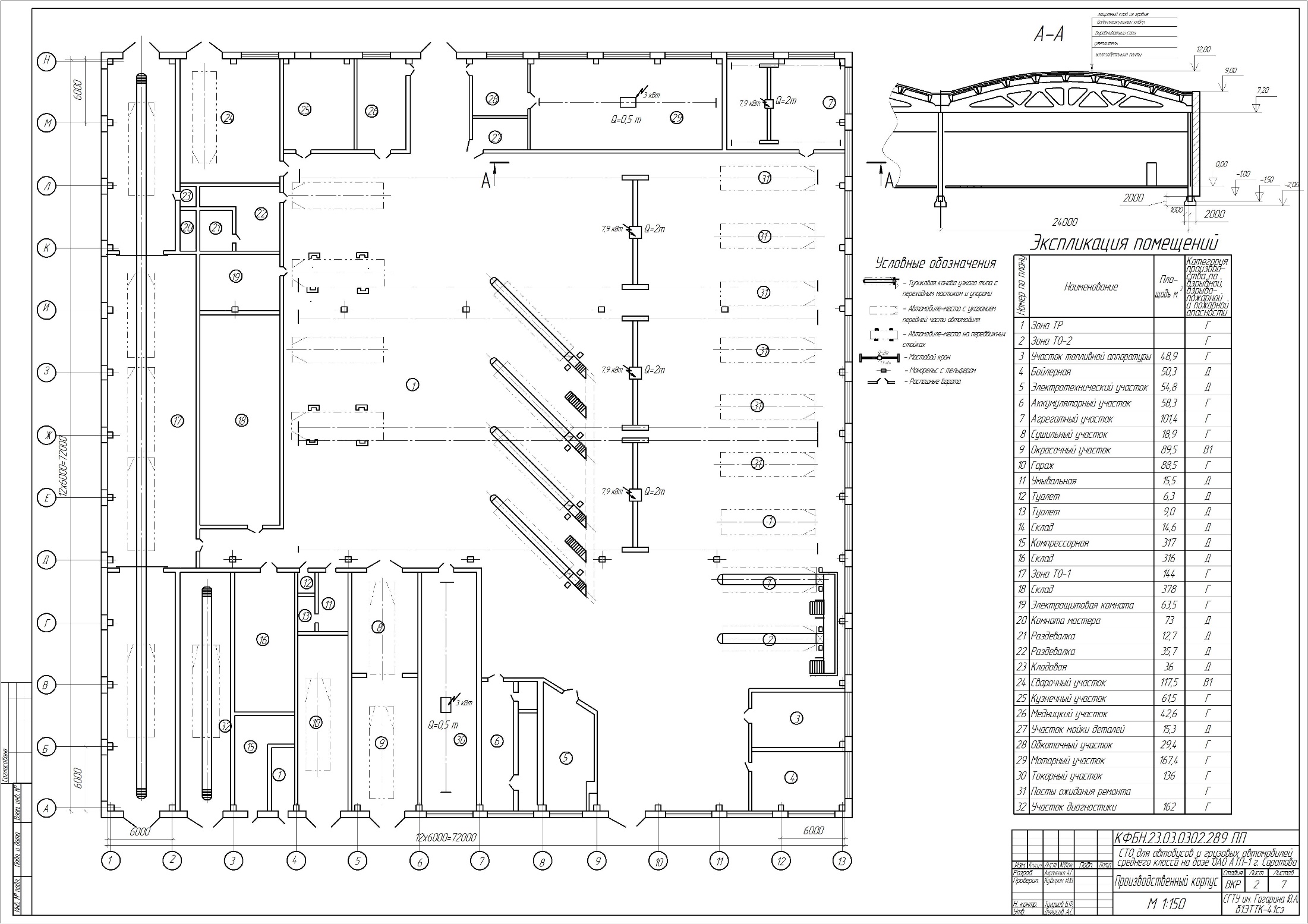 СЛАЙД 3
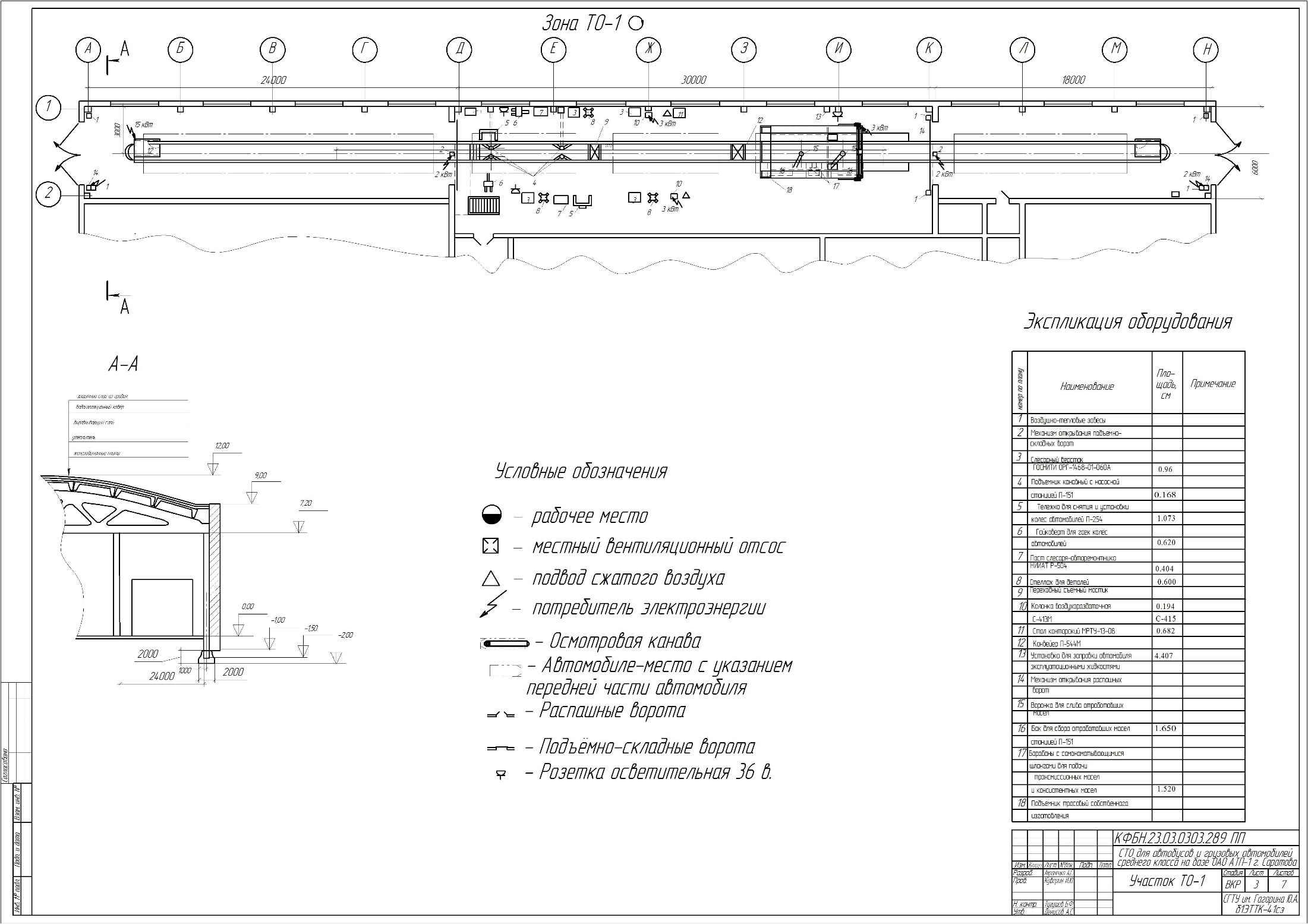 СЛАЙД 4
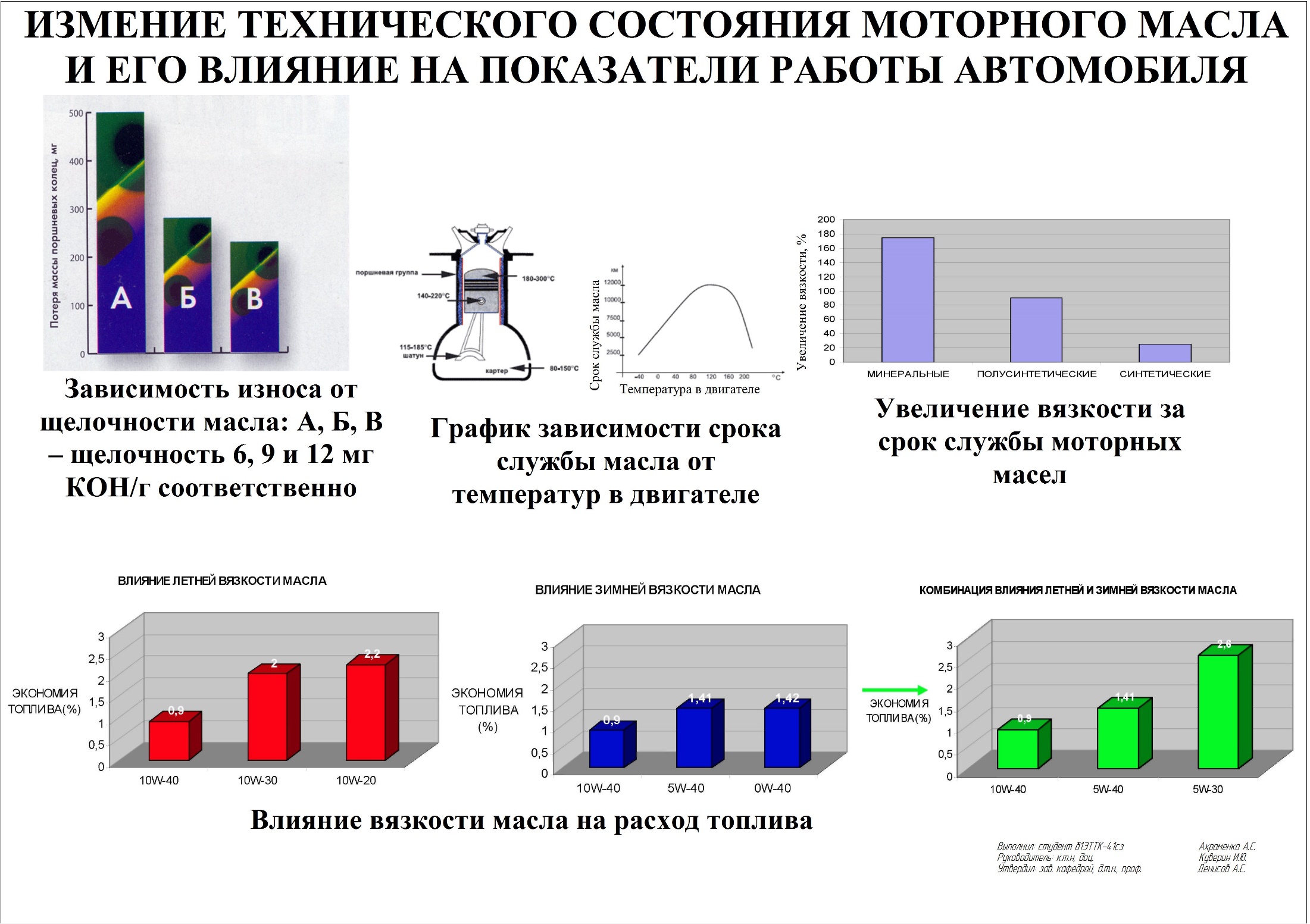 СЛАЙД 5
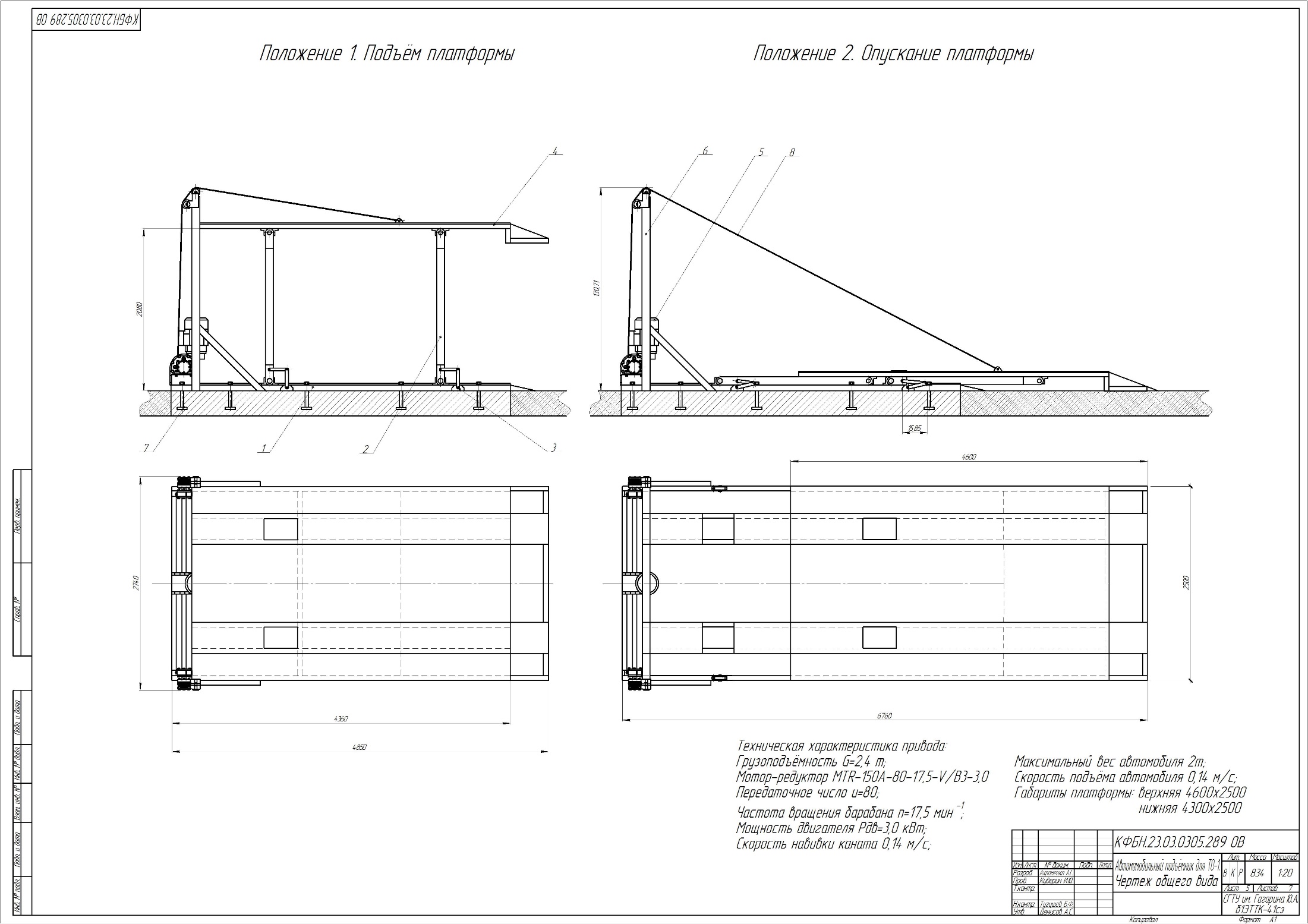 СЛАЙД 6
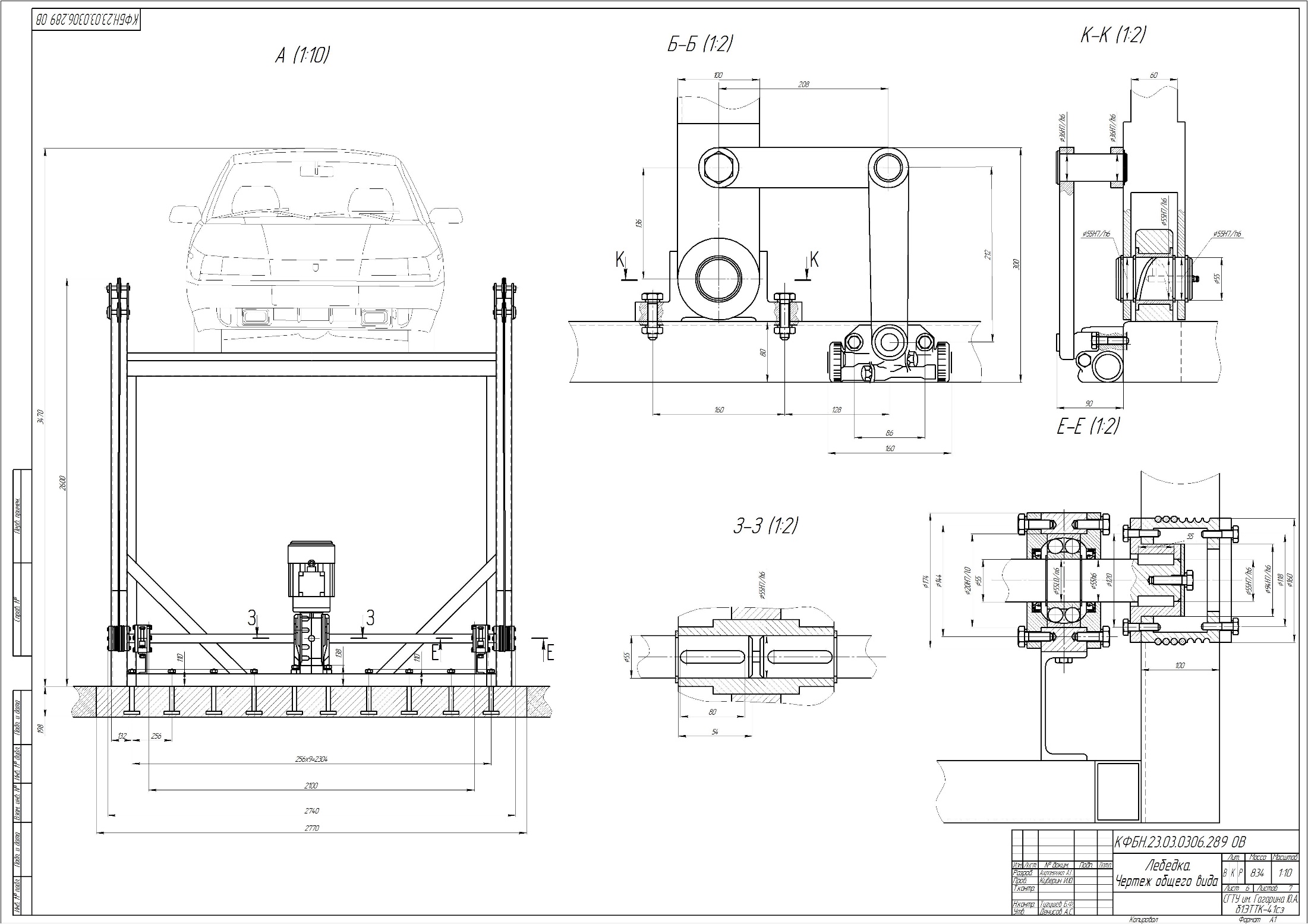 СЛАЙД 7
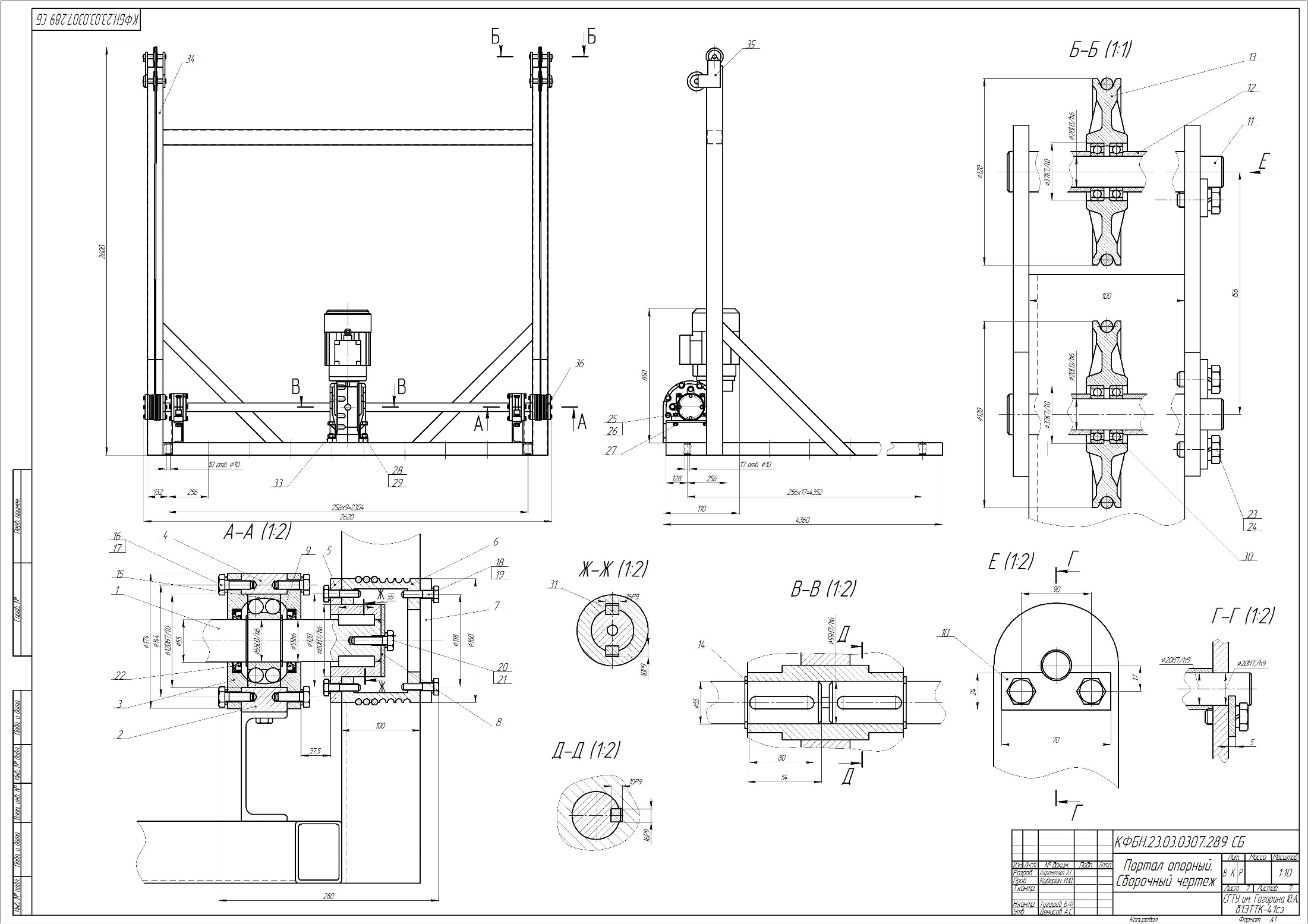 БЛАГОДАРЮ ЗА ВНИМАНИЕ!ДОКЛАД ОКОНЧЕН.